SDT Ultrasound Solutions
Overview
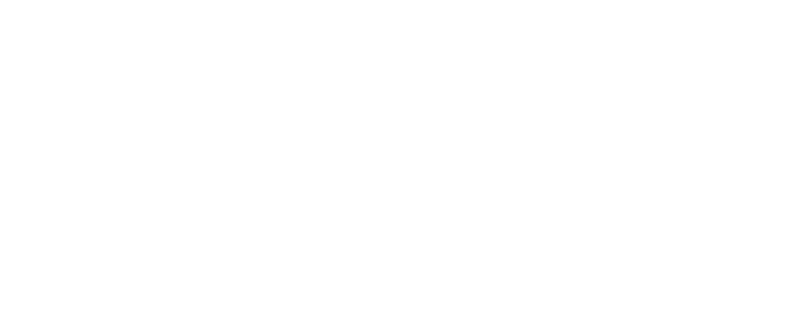 AGENDA
Company
Applications
Solutions
SDT Ultrasound solutions
COMPANY
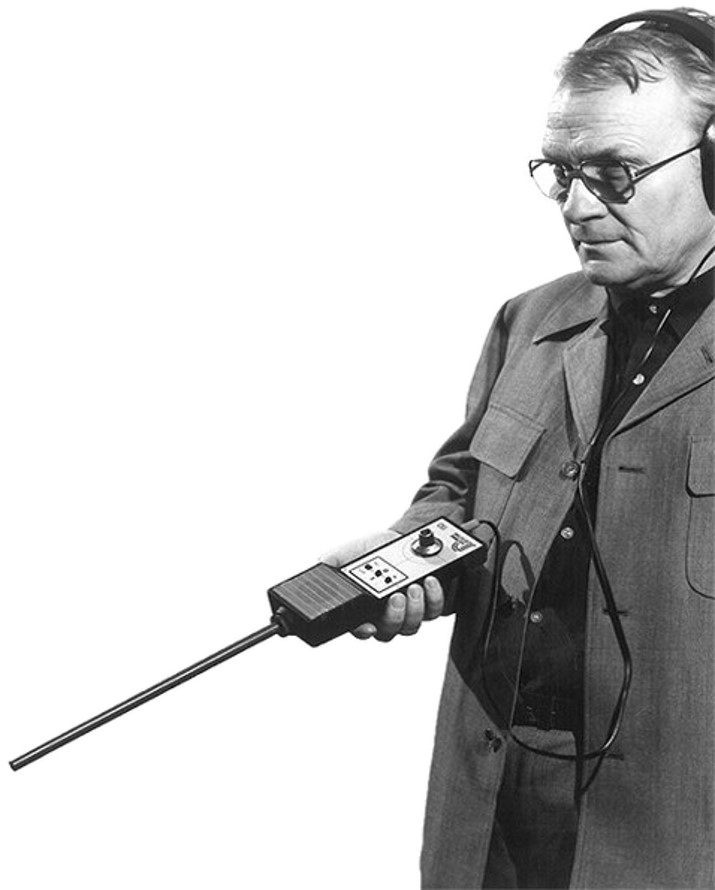 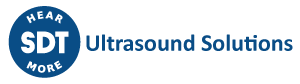 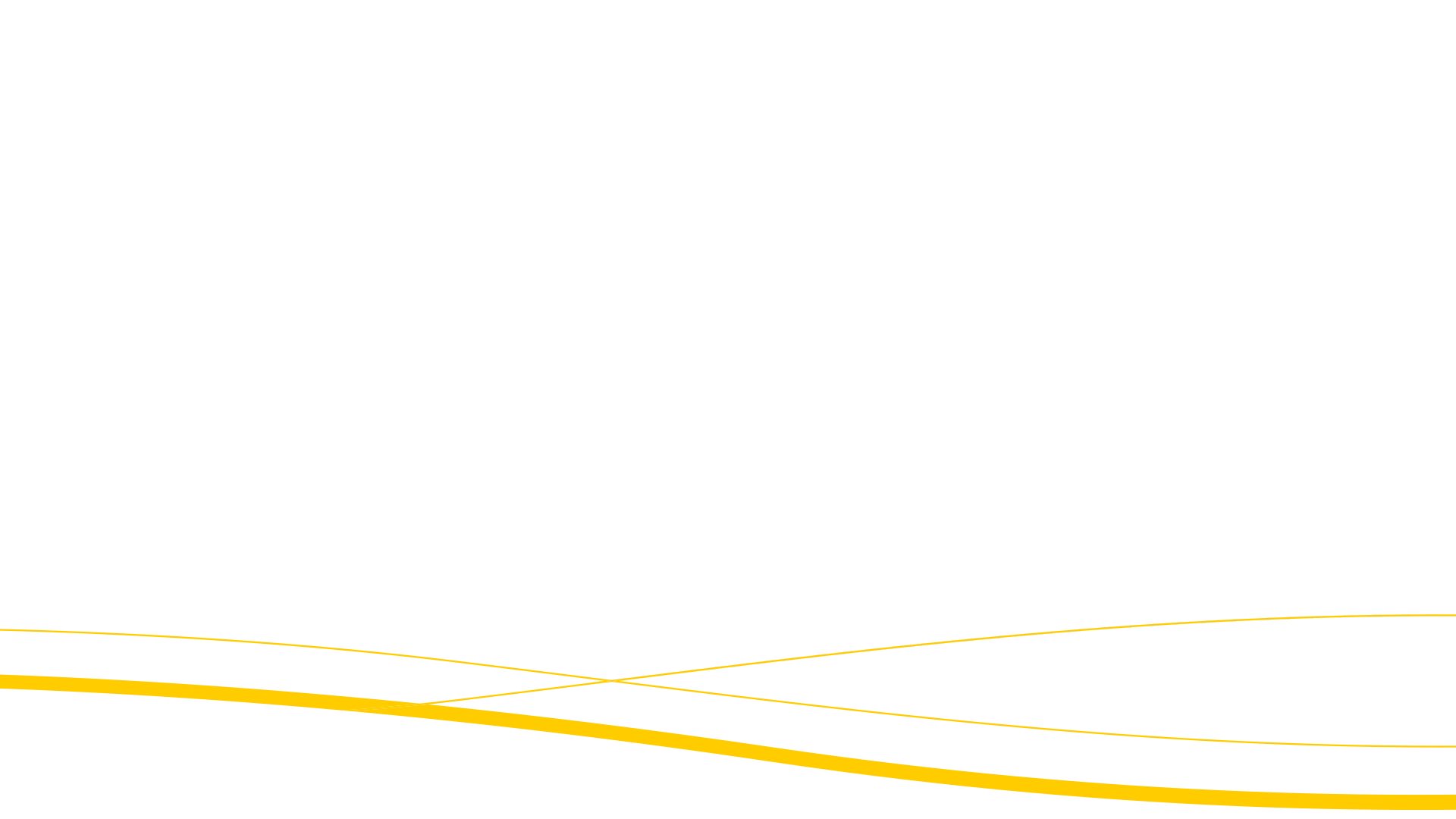 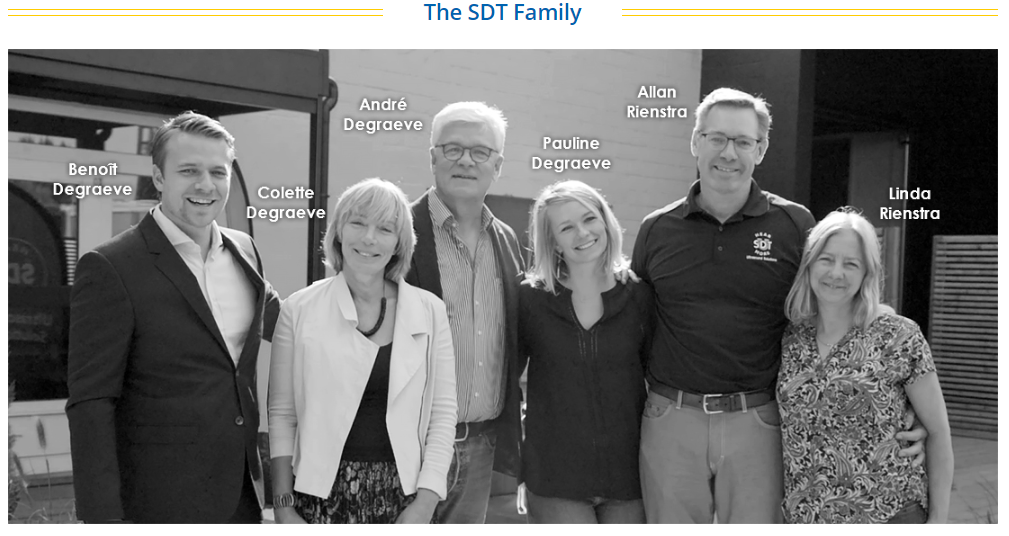 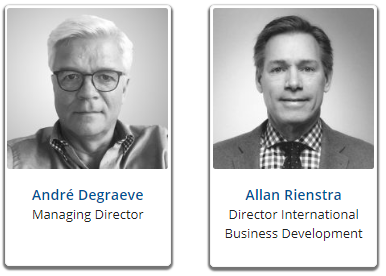 5
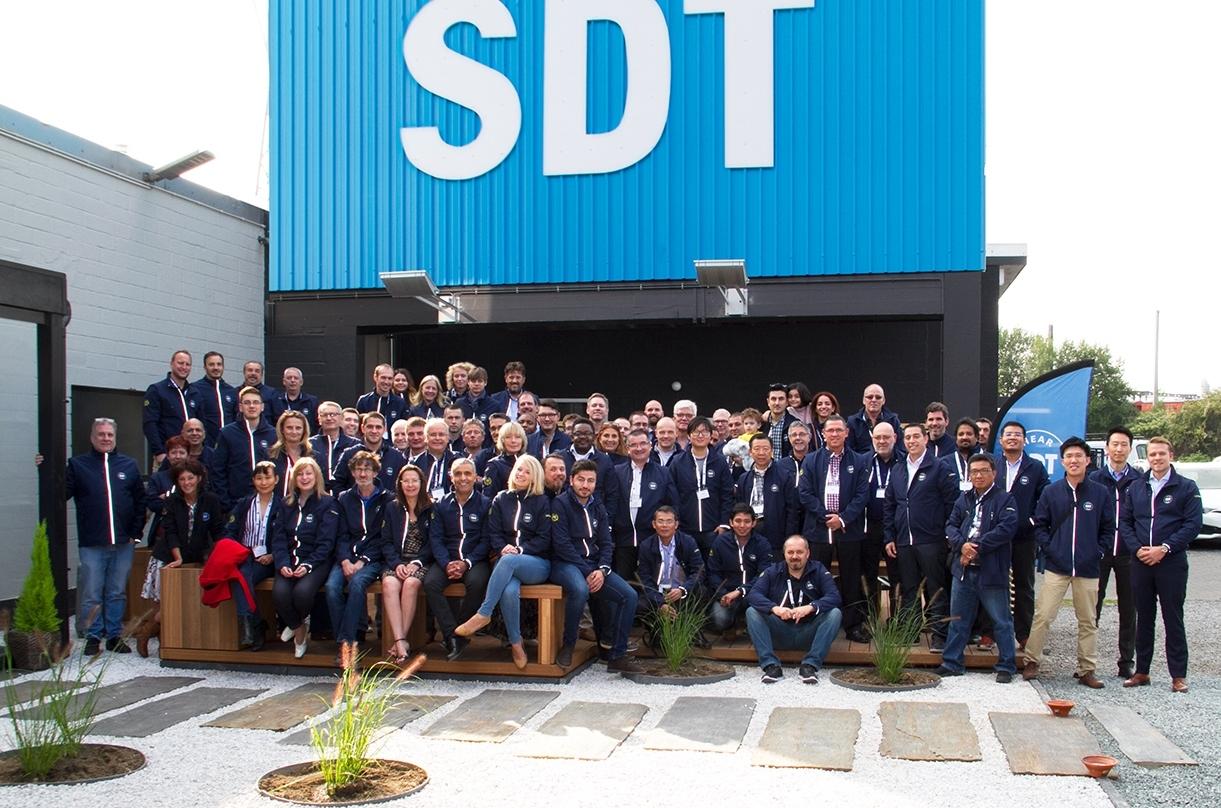 Active in 64 countries with 300 local partners
6
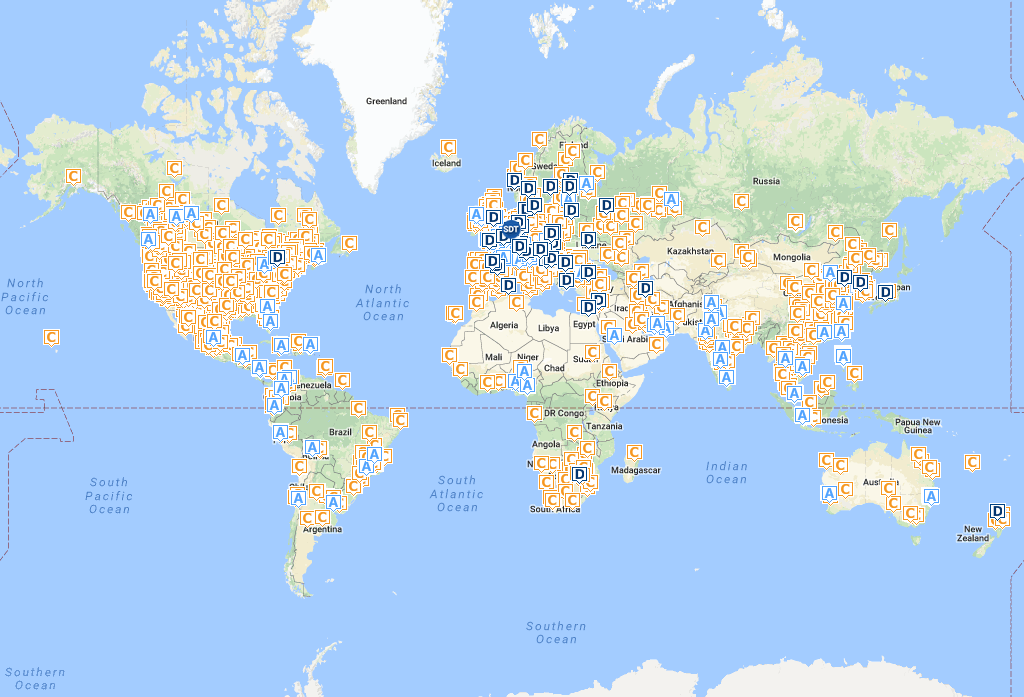 A= agent D=dealer C=client
[Speaker Notes: C = client
A = agent
D = dealer

Forte implantation en EU et en Amerique]
SDT Ultrasound SolutionsMission
”
SDT provides ultrasound solutions that help our customers gain a better understanding about the health of their factory. We help them predict failures, control energy costs, and improve product quality while contributing to the overall reliability of their assets.
”
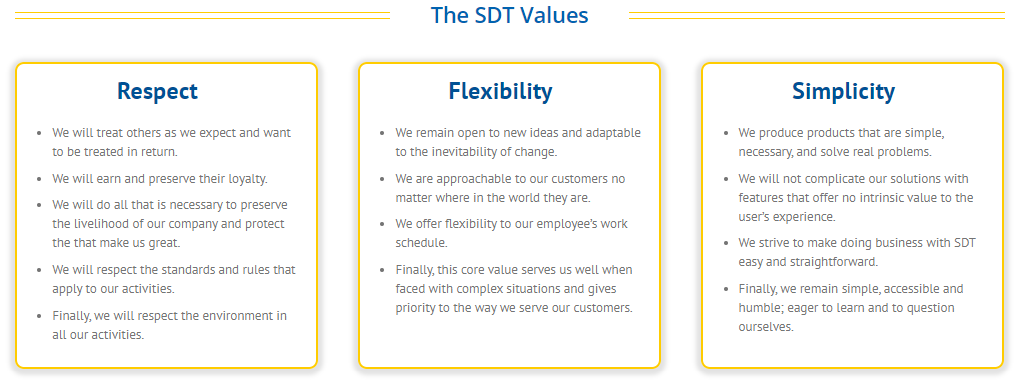 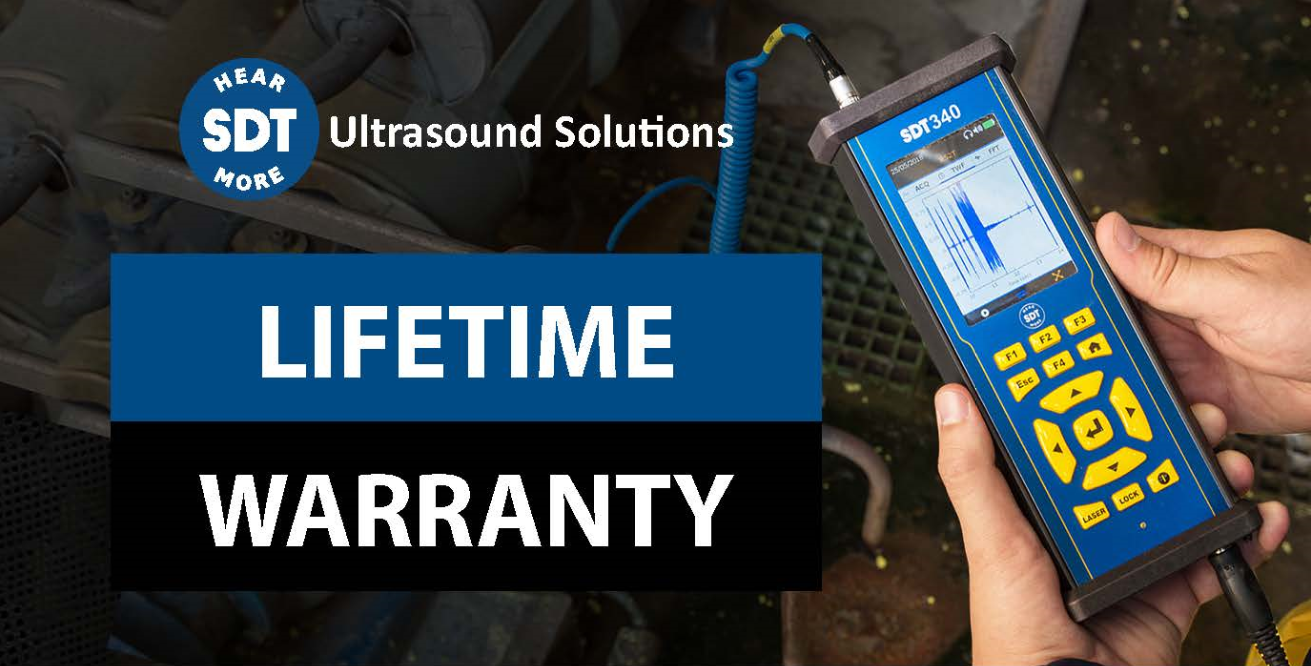 9
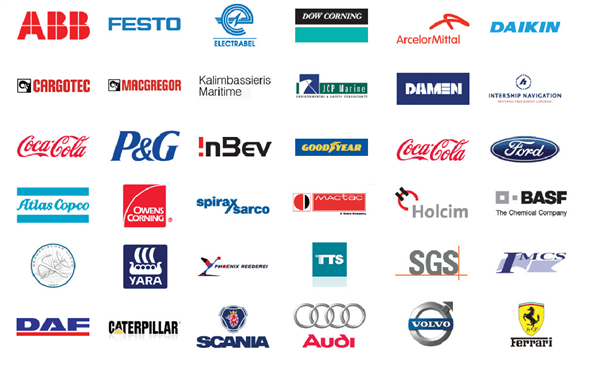 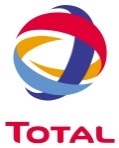 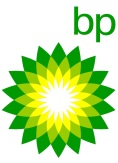 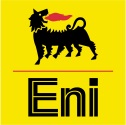 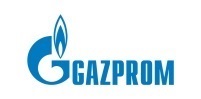 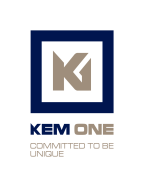 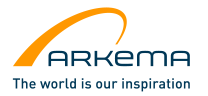 [Speaker Notes: Nos références sont riches et variées grâce à la polyvalence qu’offre les ultrasons.

Grâce à cette polyvalence, nous pouvons désormais prétendre pouvoir entrer dans n’importe quelle industrie.]
SDT Ultrasound solutions
Applications
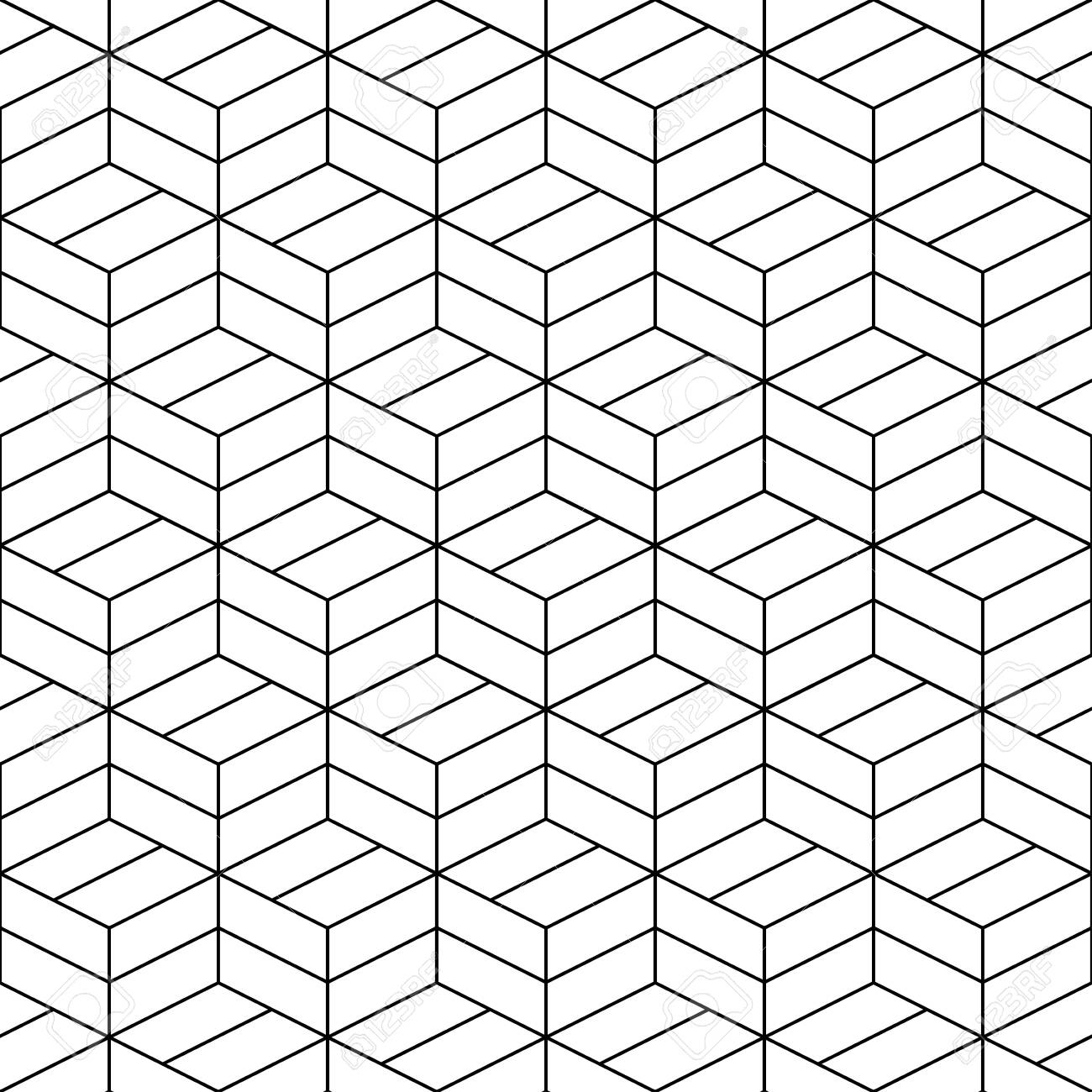 We detect, measure and analyze ultrasound caused by
Partial discharges
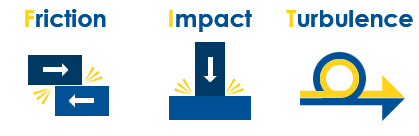 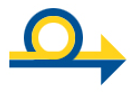 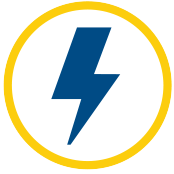 Pillars
Friction
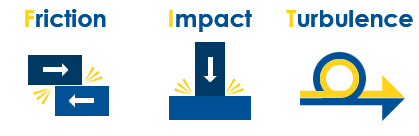 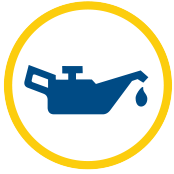 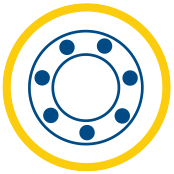 Bearings
Lubrification
Pillars
Impacts
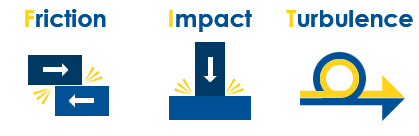 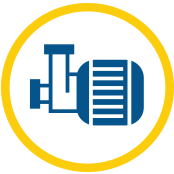 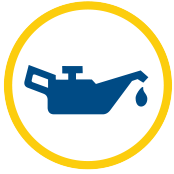 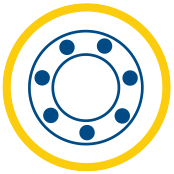 Bearings
Gearings
Pump cavitation
Pillars
Tubulences
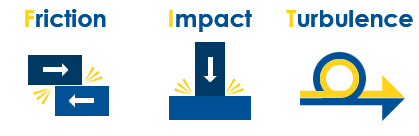 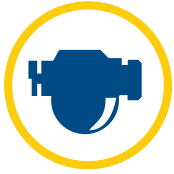 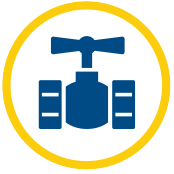 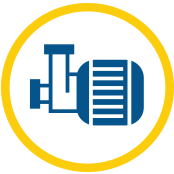 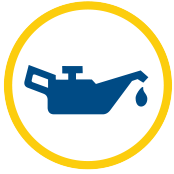 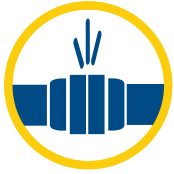 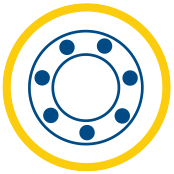 Leaks
Stram traps
Valves
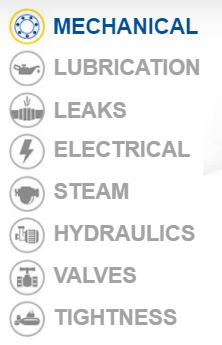 FIT: 8 PILLARS
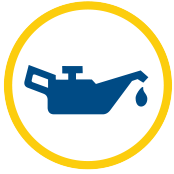 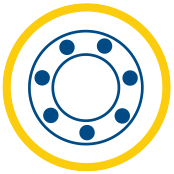 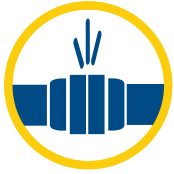 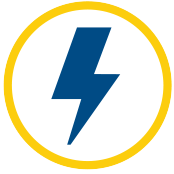 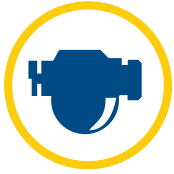 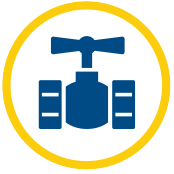 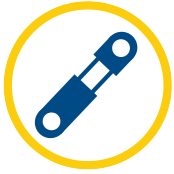 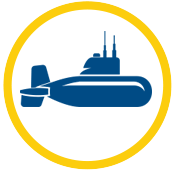 18
FIT: 8 PILLARS
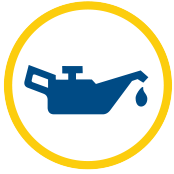 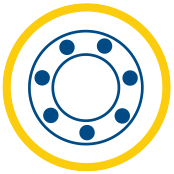 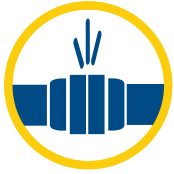 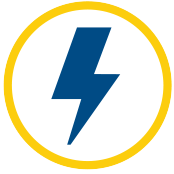 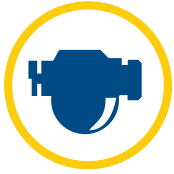 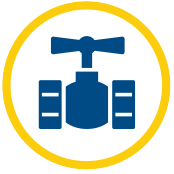 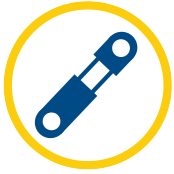 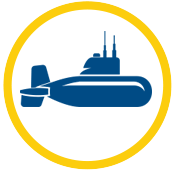 19
SDT Ultrasound solutions
Solutions
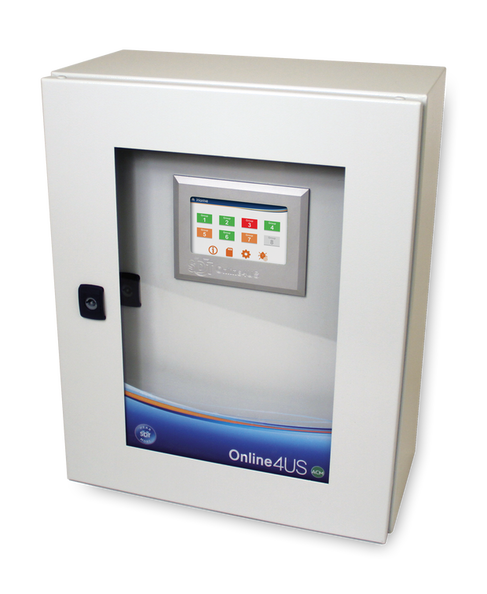 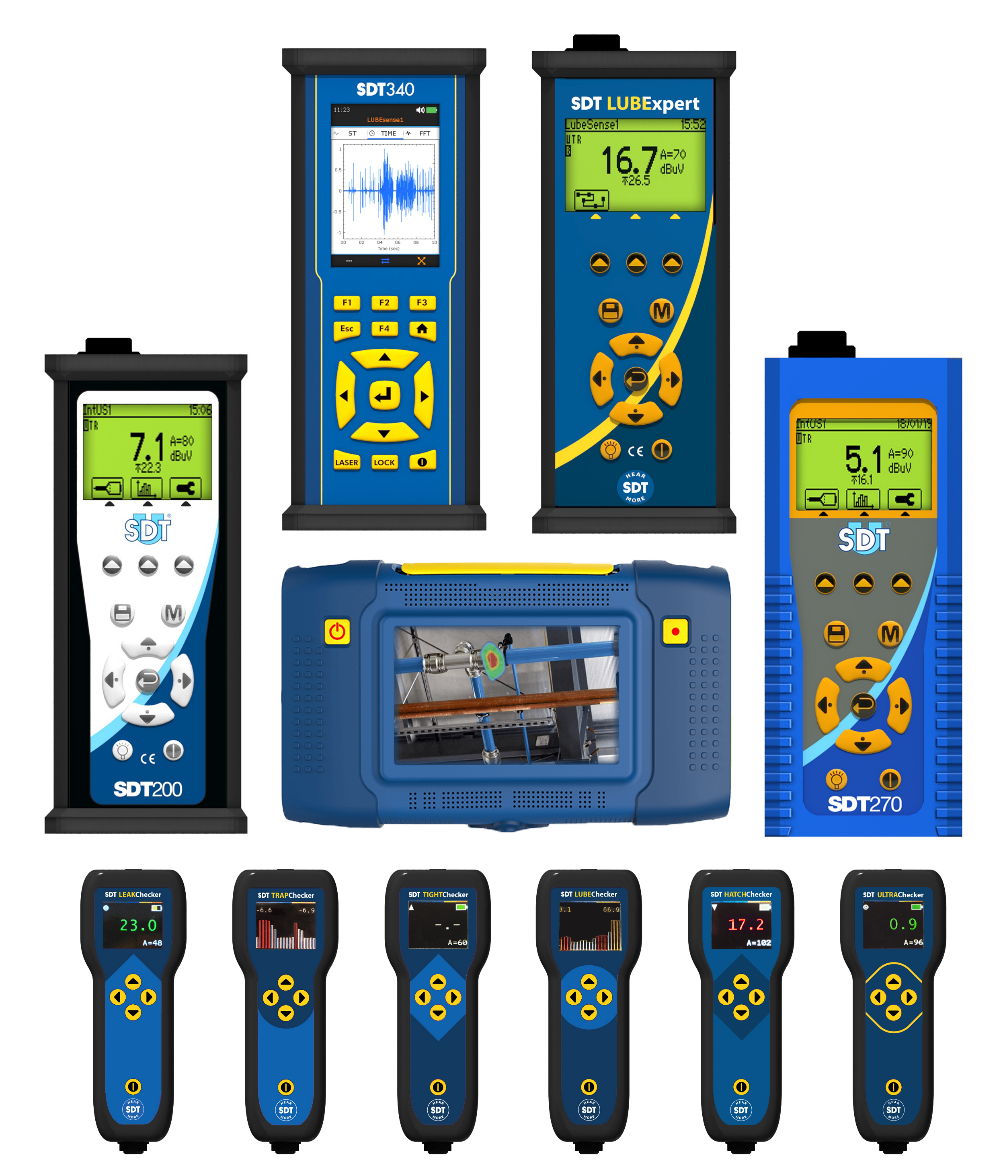 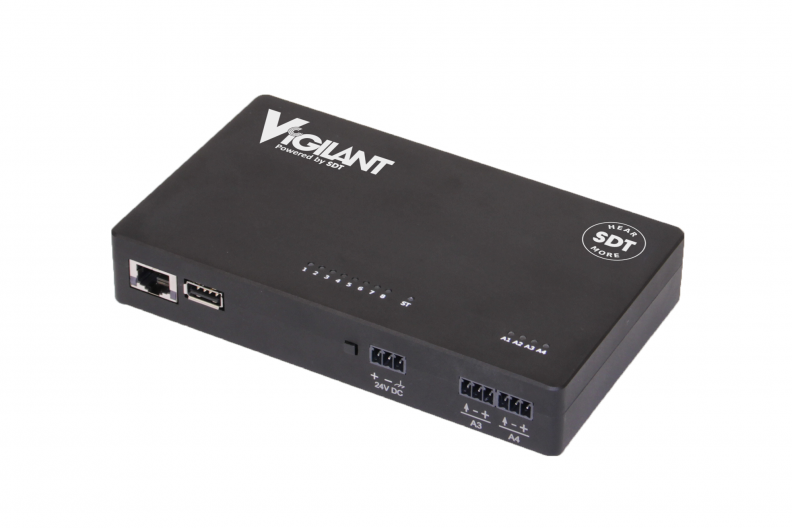 Portable data collectors
Online monitoring
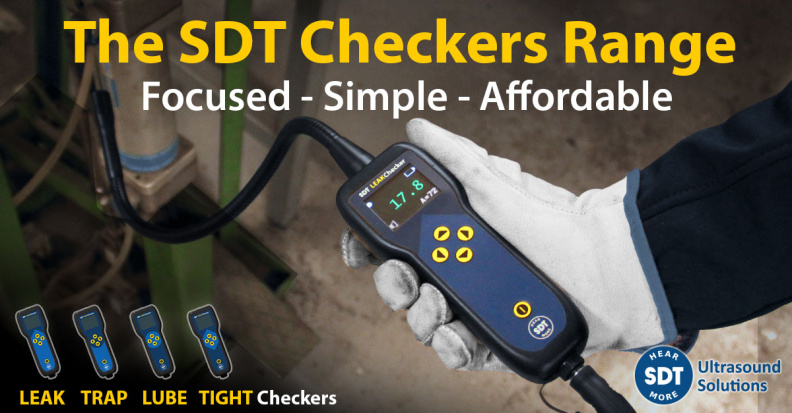 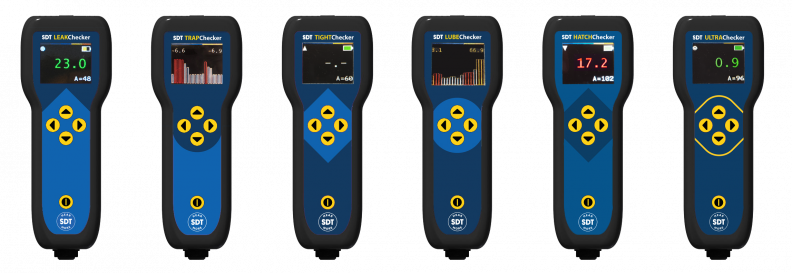 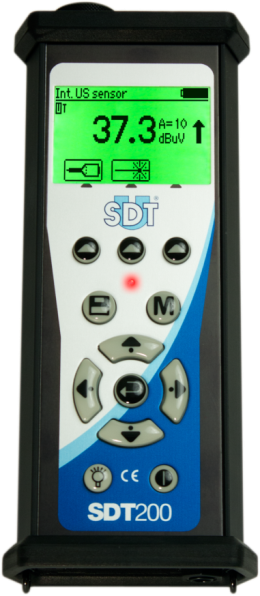 SDT200
AFFORDABLE
RELIABLE
FLEXIBLE
Device developed and designed for energy saving applications (leaks and steam traps) "detect & repair"
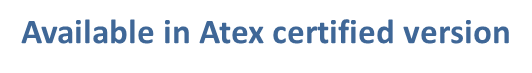 II 1 G Ex ia IIC T3/T2 Ga, conform to IEC 60079-0, 60079-11 and 60079-26
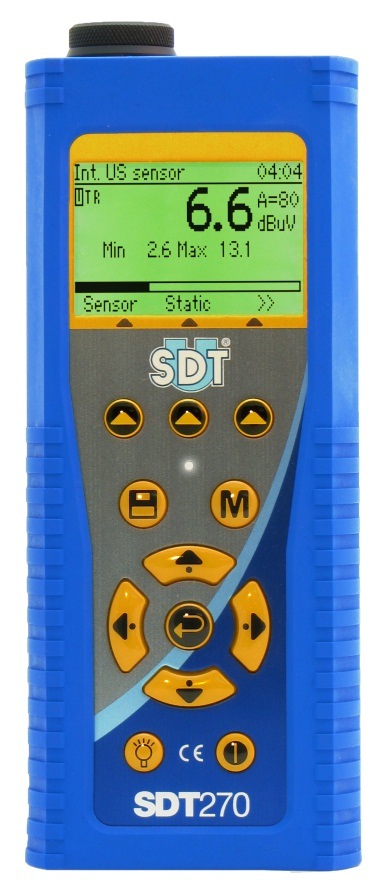 SDT270
AFFORDABLE
RELIABLE
FLEXIBLE
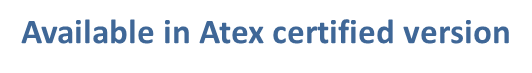 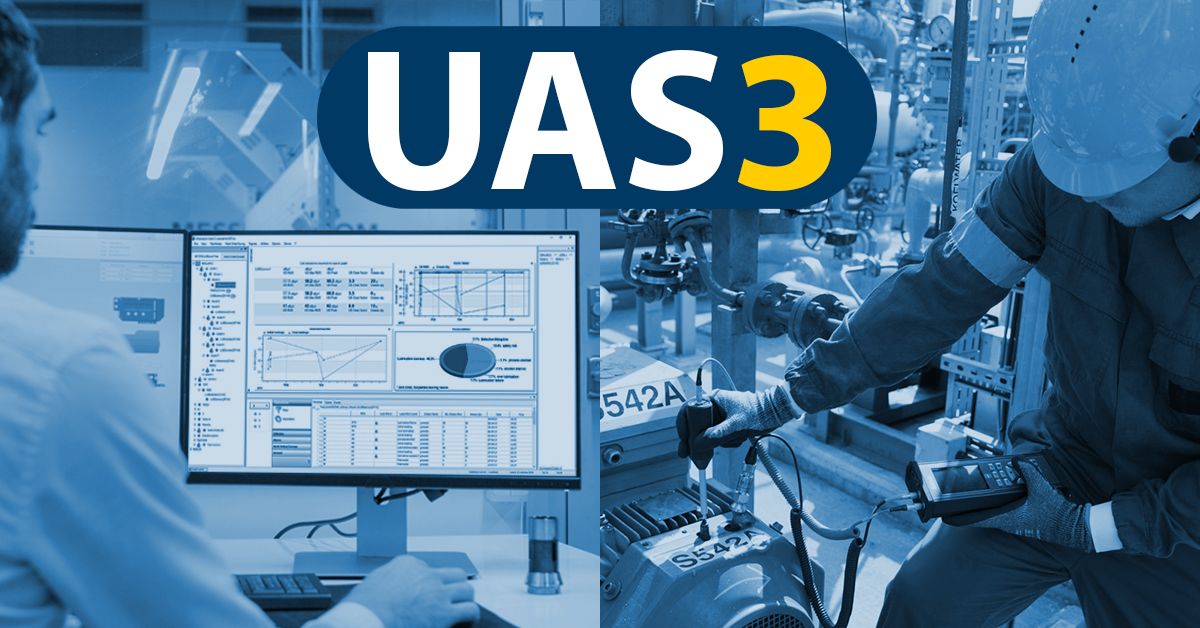 Device developed and designed for predictive maintenance application such as mechanical & electrical inspection
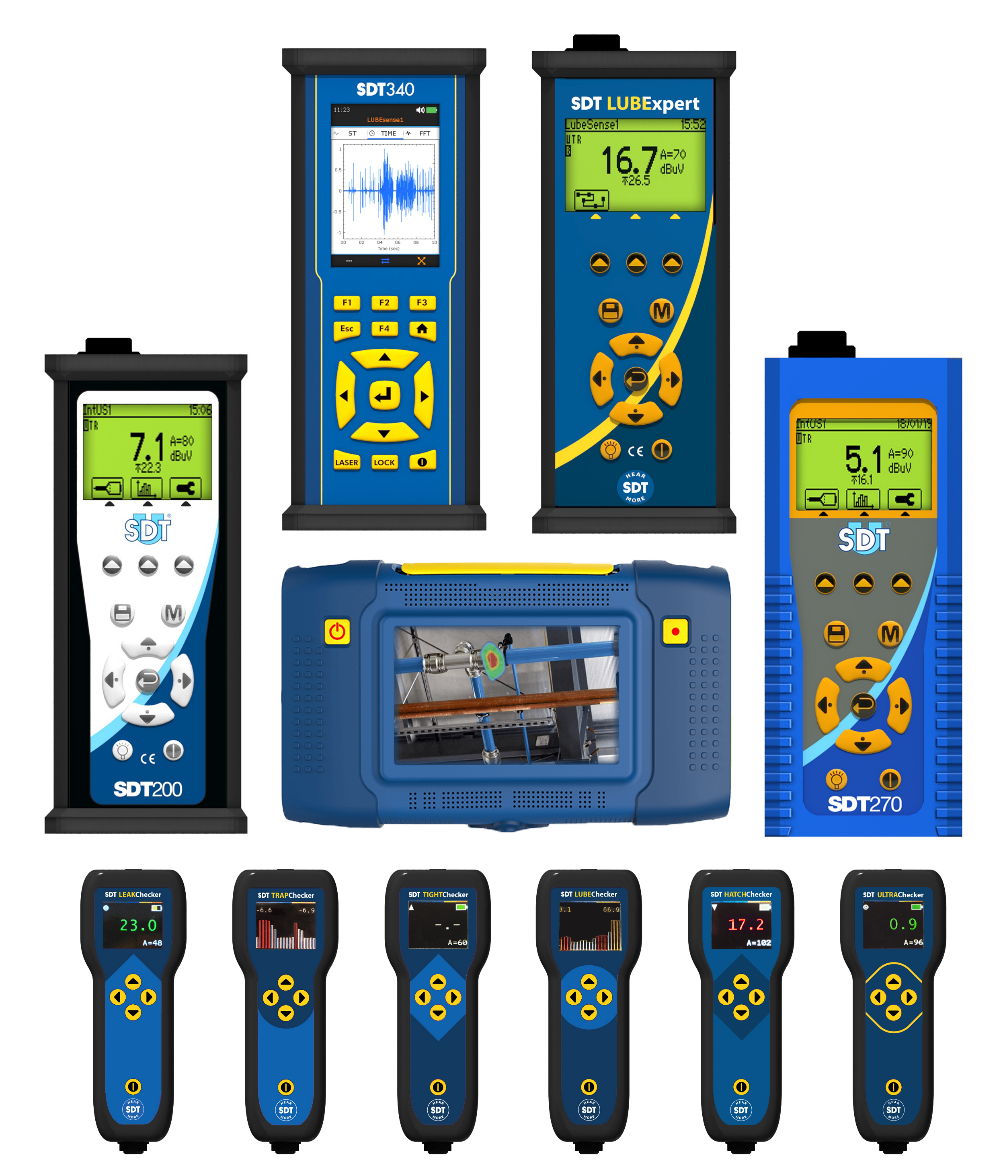 LUBExpert
Grease bearings right
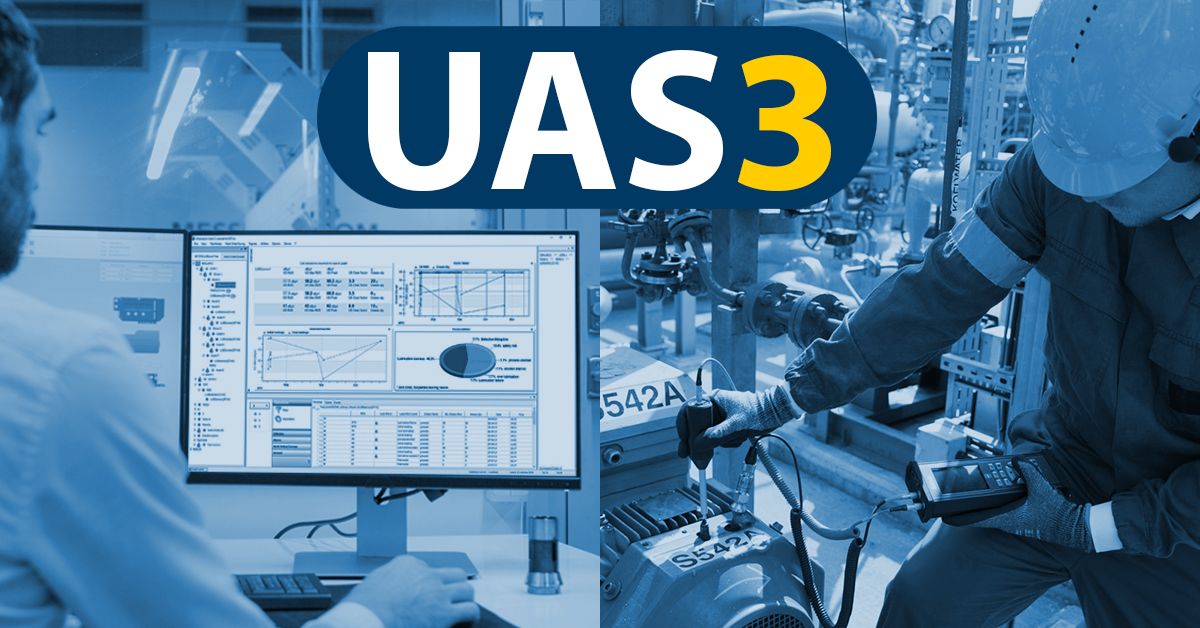 Device developed and designed for proactive and predictive maintenance application : greasing optimisation.
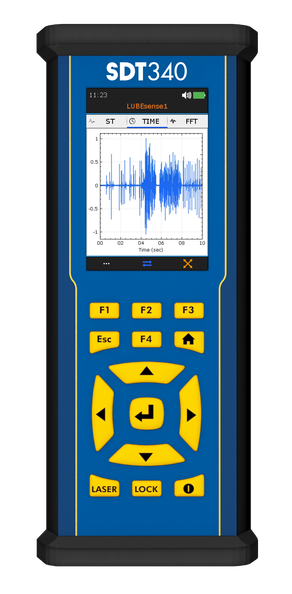 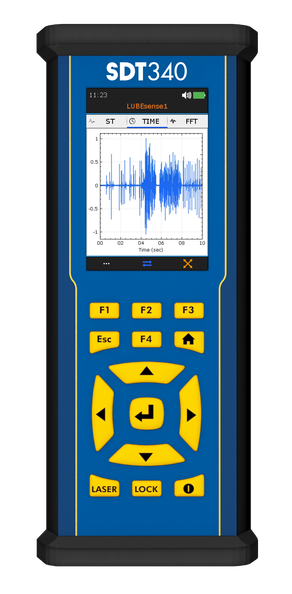 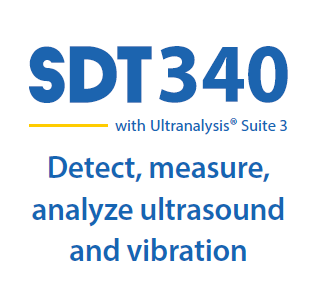 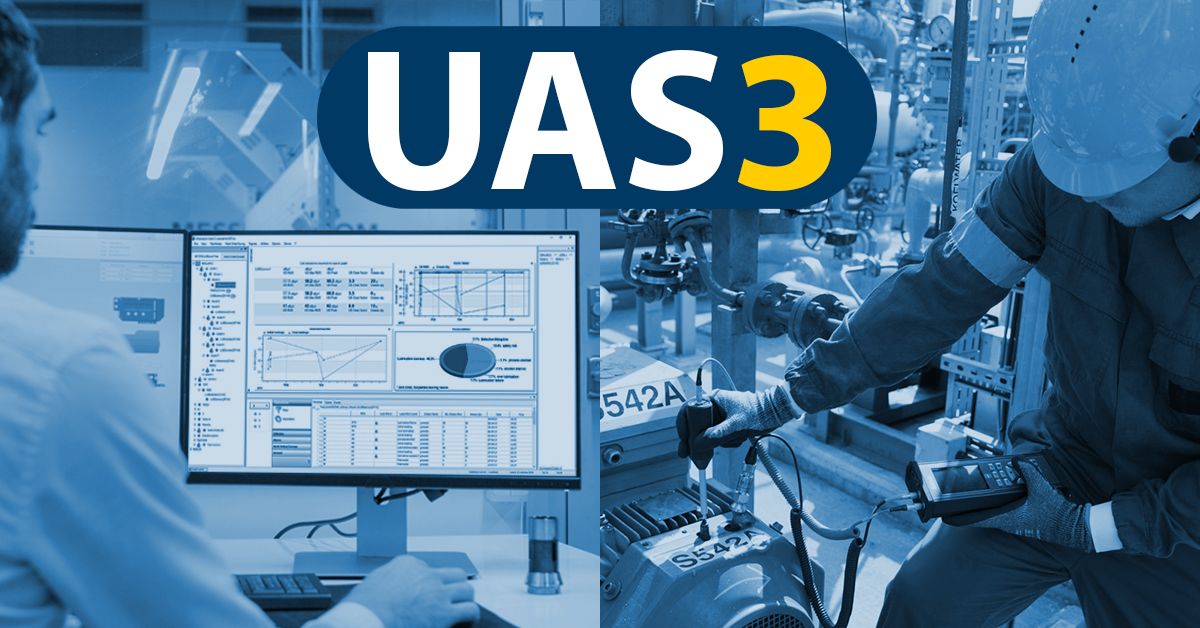 A condition monitoring solution providing the first line of defence for asset reliability
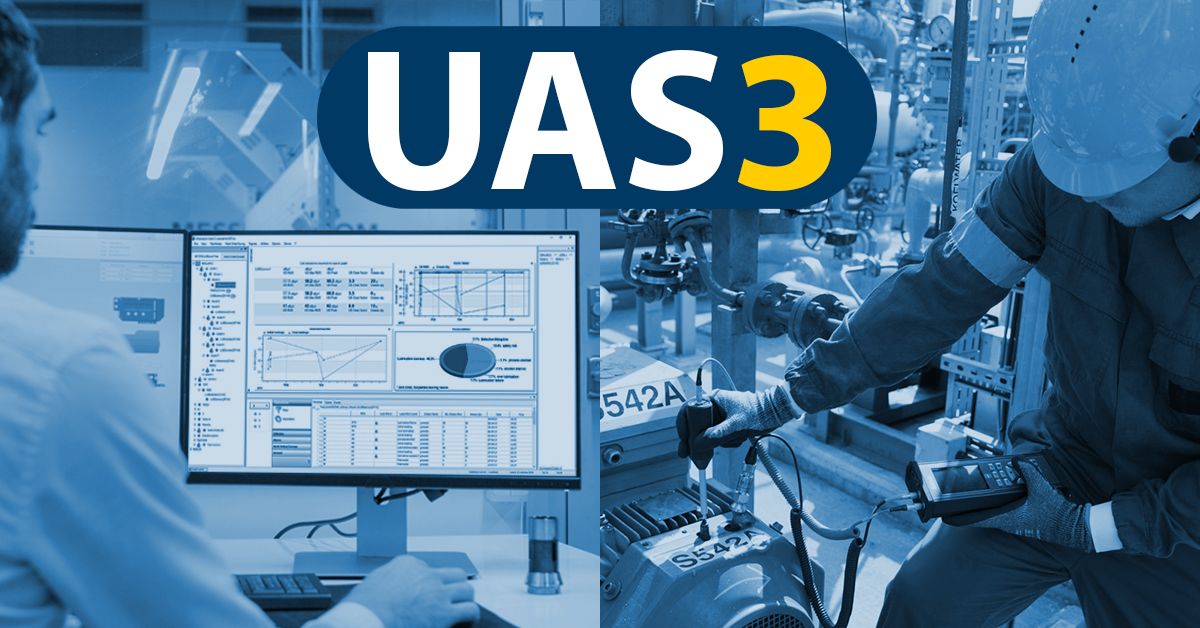 Software
SDT340
LUBExpert
SDT270DUTR
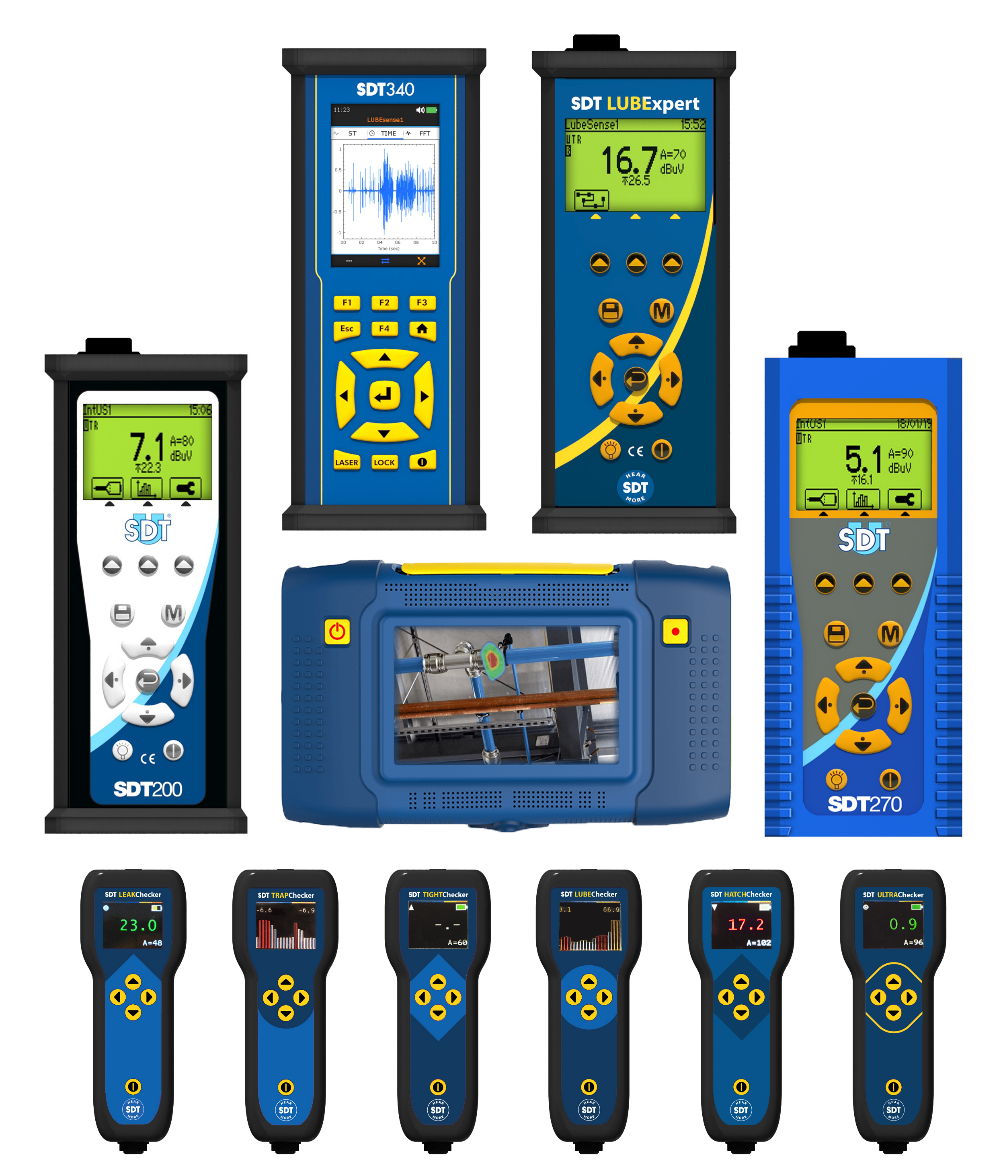 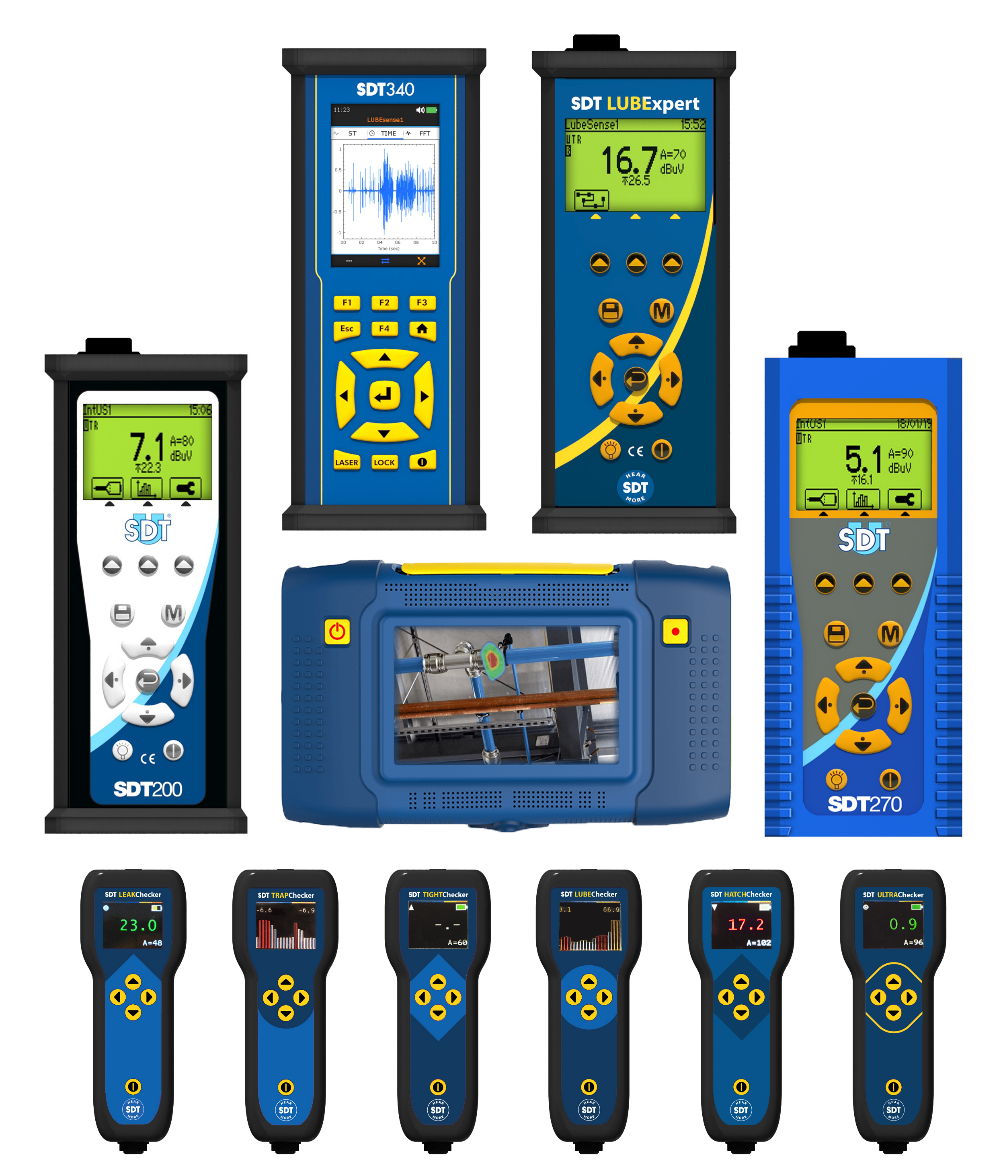 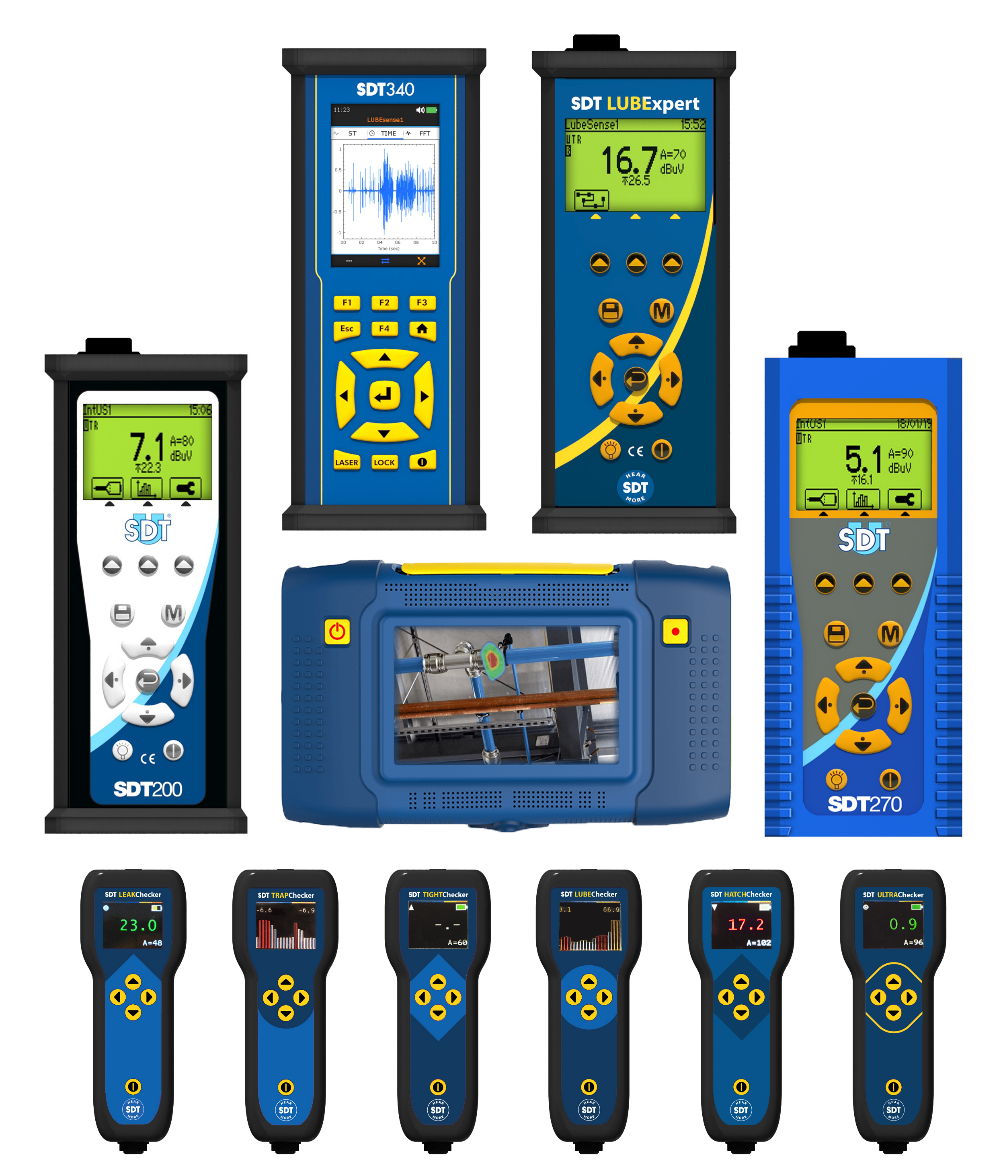 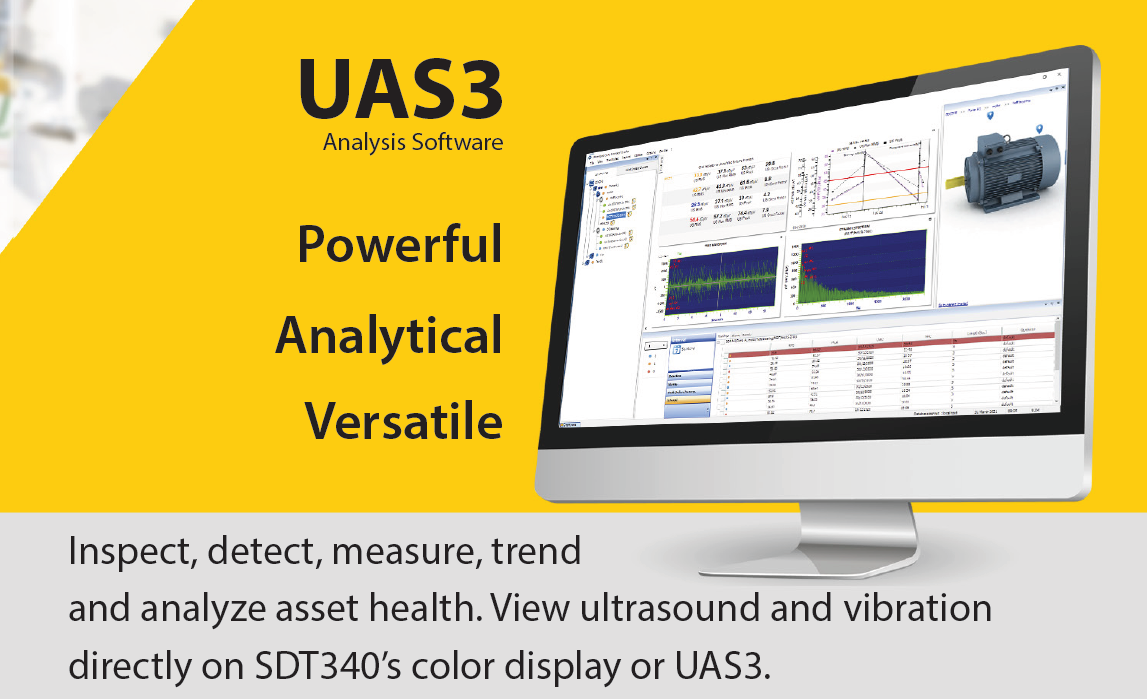 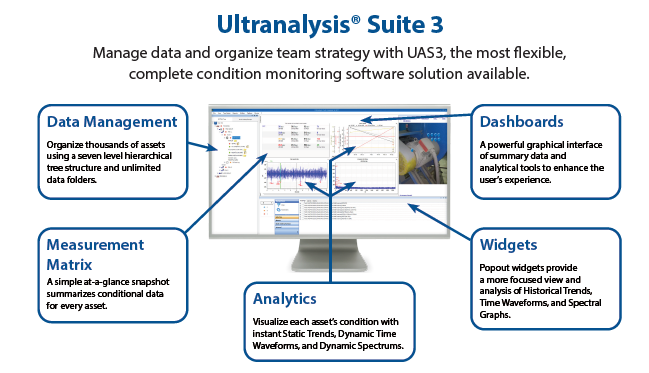 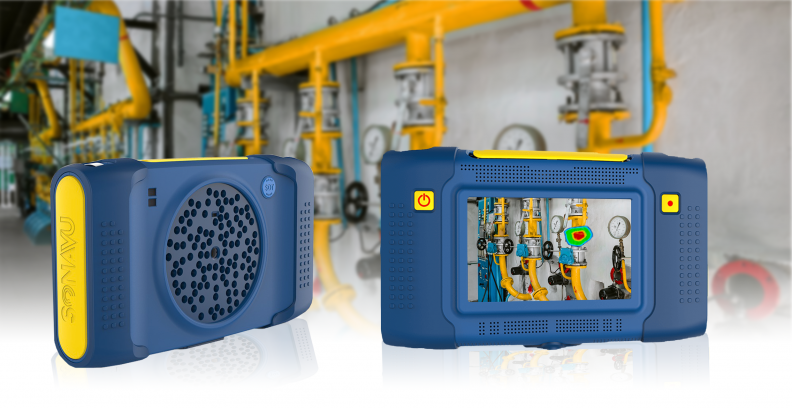 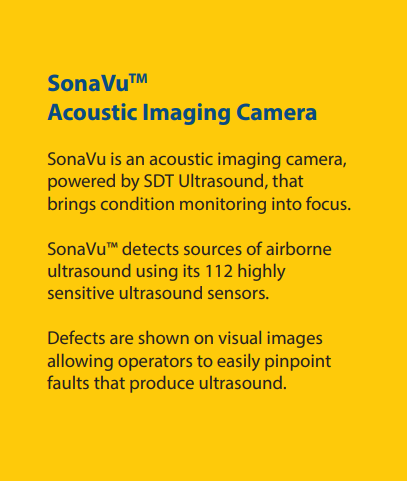 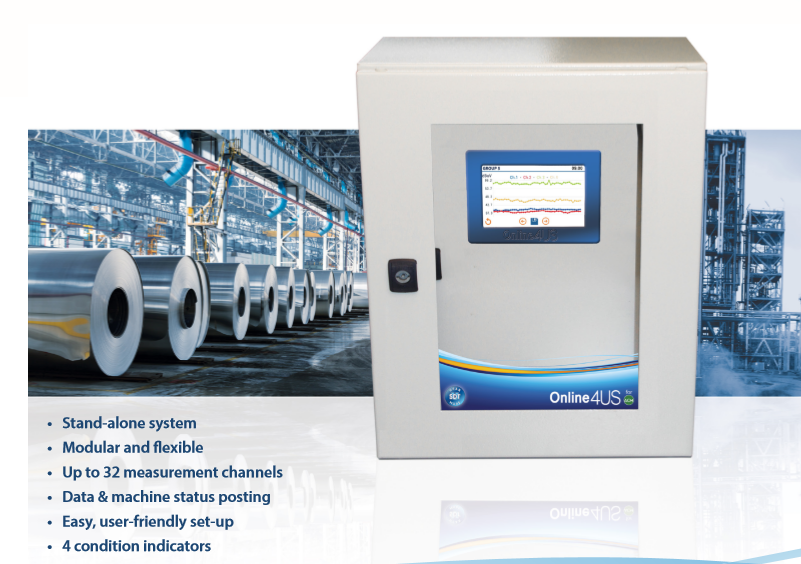 31
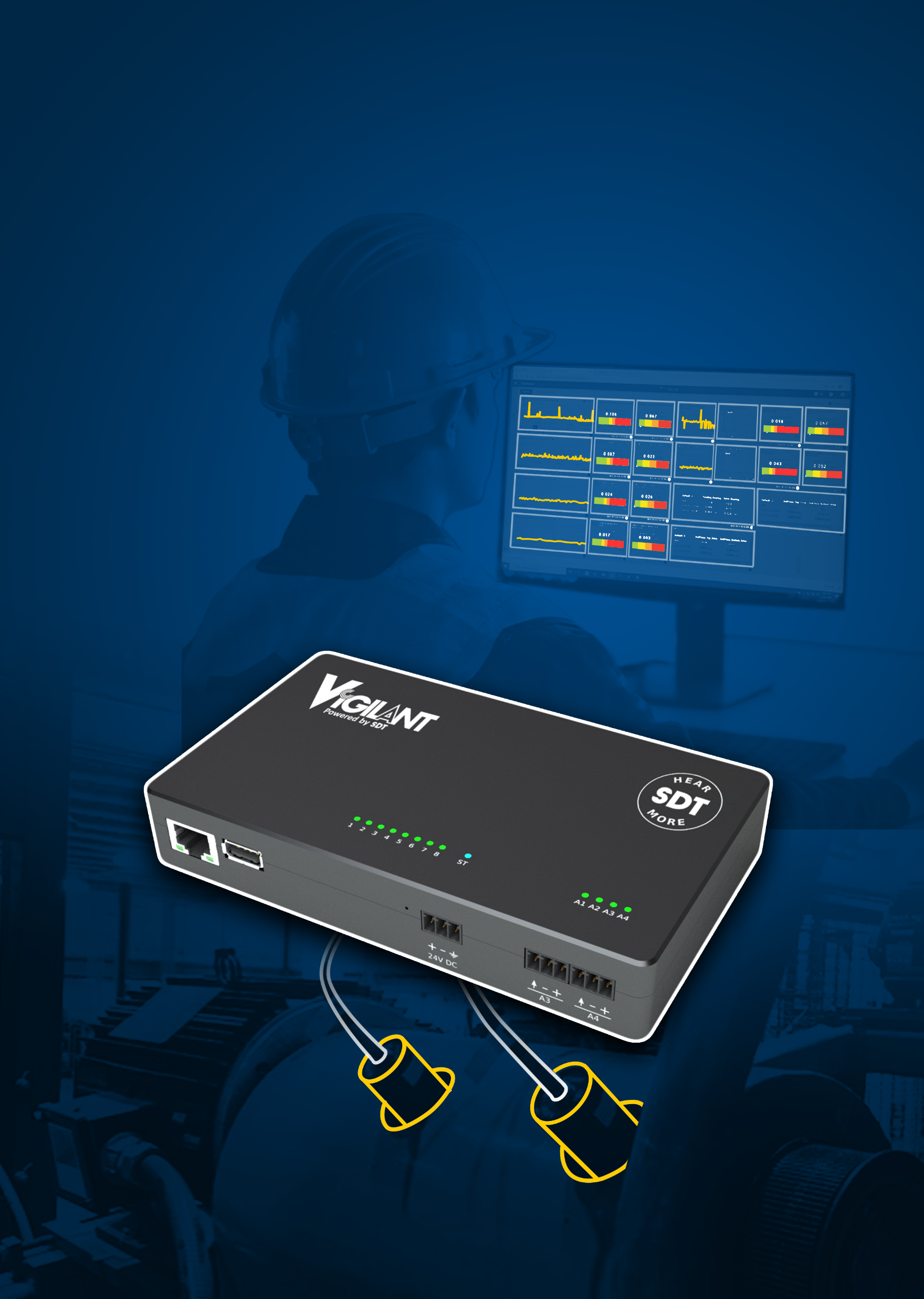 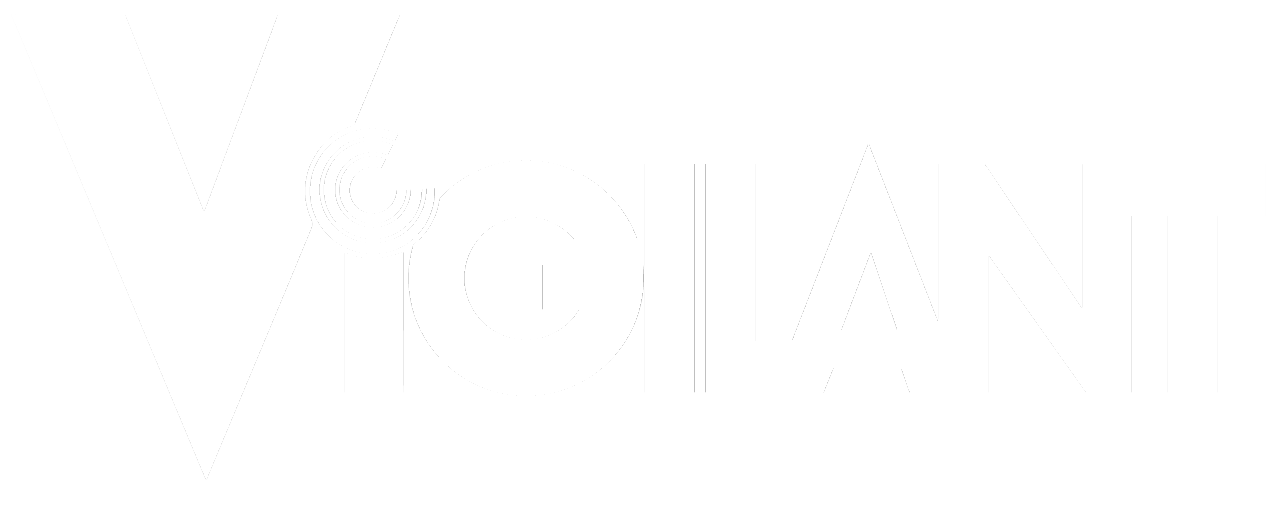 SELF-CONTAINED
CUSTOMIZABLE
AFFORDABLE
Solution that combines the versatility of ultrasound with the analytics of vibration analysis
Specifications
CONMONSense
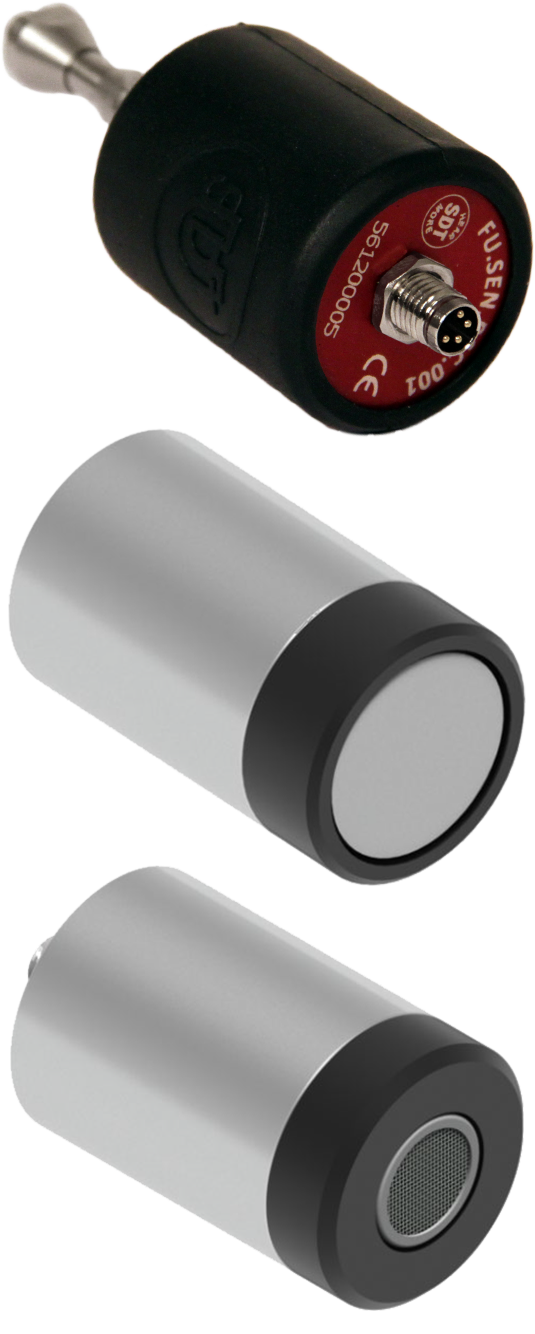 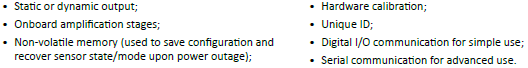 Trainings
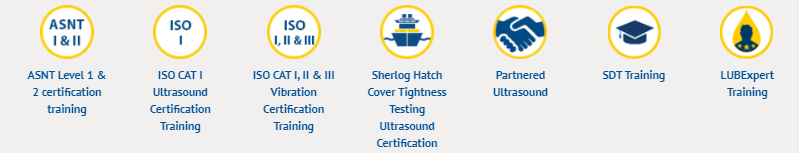